The Future of Nebraska Broadband
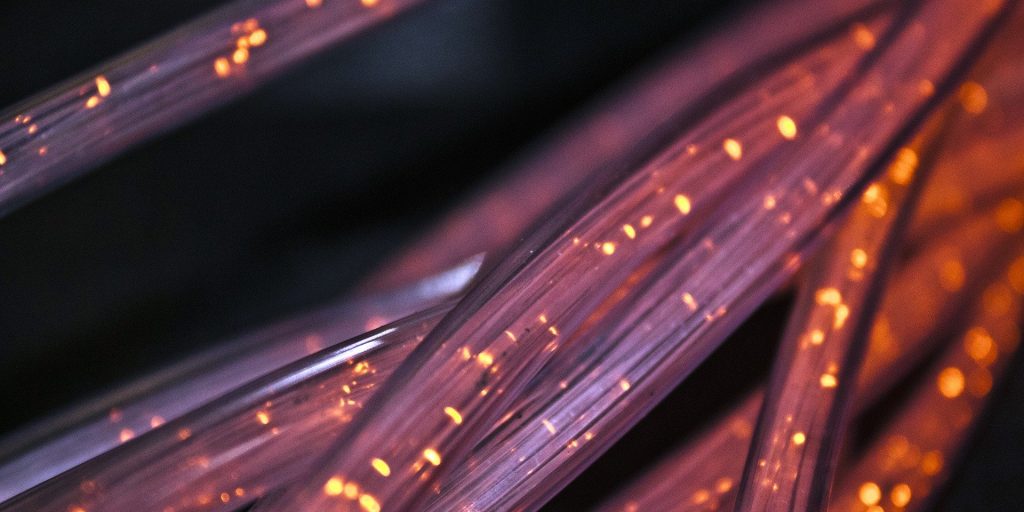 Overview
Terminology
Broadband goals and objectives
What do we want to know?
External and internal coordination
Workforce plan
Affordable and middle-income plans
Subgrant process
Terminology
BSL – Broadband serviceable location
DPA – Defined project area
EHCT – Extremely High-Cost Threshold
Last-mile
LOI - Letter of Intent
Match (25%)
RFA – Request for Applications
Scoring
Screening/gating
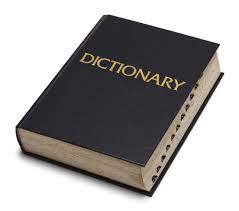 [Speaker Notes: Add any definitions you think are necessary to help people understand (Grant related ones might be good) – We could also repeat the slide from Volume 1]
Broadband Goals and Objectives
Bolster economic opportunity by connecting every Nebraskan household and business to high-speed internet.
Expand digital inclusion and adoption to achieve affordability, access, and digital literacy.
Enable Nebraska to thrive by fostering and supporting a digital economy.
Develop robust collaboration across Nebraskan communities through strategic planning of broadband and digital equity to ensure that all unserved, underserved, and underrepresented communities are connected.
[Speaker Notes: Universal access to broadband will bring significant economic opportunities. Developing high-speed networks, however, is an expensive proposition. Network deployment should maximize the scalability of that network to minimize future investments required to meet evolving consumer needs. This concept is referred to as the deployment of a “future proof” network. The State’s broadband policies give preference to symmetrical speeds of 100/100Mbps or higher. The grant program design must be nimble and competitive as Nebraska is a high- cost state and criteria will include incentives for investment in rural areas with critical need. Successful grant applicants will include both last and middle mile infrastructure and where necessary, may involve the use of alternative technologies.

Connecting all Nebraskan households to high-speed internet access requires investment in digital equity. Nebraska’s digital equity efforts are focusing on affordable access to service, access to internet-enabled devices, and digital literacy. The Nebraska State Digital Equity Plan will support the digital equity strategies of the Nebraska Strategic Broadband Plan and provide more detail.

The state plays an important role in supporting the digital economy. Supporting and funding programs that address labor shortages, implementing digital government strategies, removing administrative barriers, increasing efficiencies, and aligning broadband efforts with existing programs will all help foster the digital economy.

Community resiliency is the ability to use available resources over the long-term to respond to needs. This can happen if there are systems in place to connect individuals and groups and allow them to coalesce to meet collective needs. Broadband is essential to enabling that interconnection. The Broadband Office will develop a model that encourages and empowers stakeholders to convene around shared goals and values to find solutions that will reduce the existence of the digital divide.]
Your Feedback
Do the goals stated in the Initial Proposal Volume 2 address the needs of Nebraskans?
In what ways can the office improve the external and internal coordination laid out in the Initial Proposal Volume 2?
How can the Initial Proposal Volume 2’s Workforce Plan be improved to better support the broadband workforce environment in Nebraska?
Are there ways to improve the structure of the affordability plans in the Initial Proposal Volume 2?
How can the office make the grant process more streamlined and understandable in the Initial Proposal Volume 2?
[Speaker Notes: These questions can be changed as needed]
External and Internal Coordination
External Coordination
Local/Tribal Governments
Governmental associations
Economic Development Districts
Nonprofits
Internal Coordination
Other state agencies
ISPs
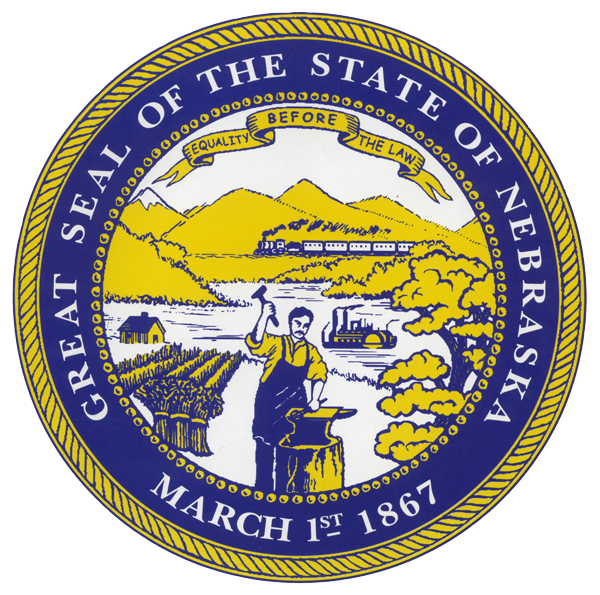 Tribal Governments
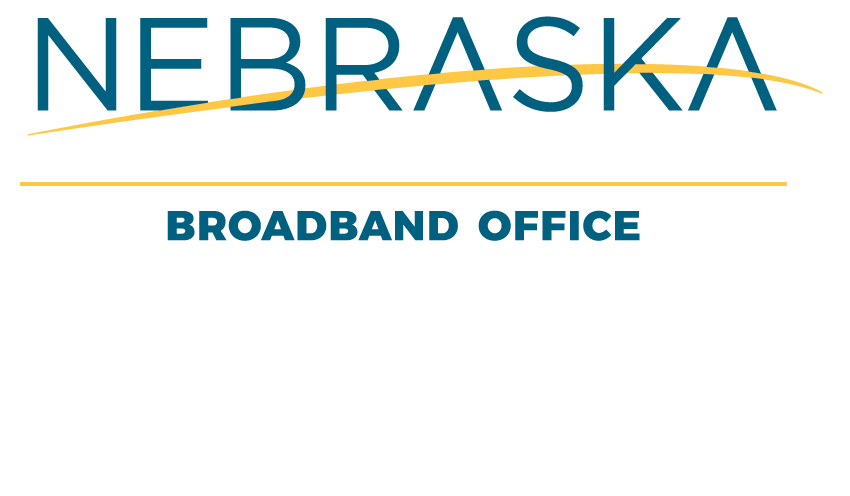 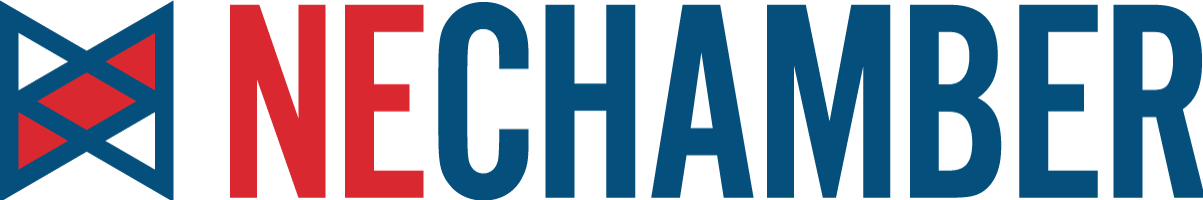 Other state agencies
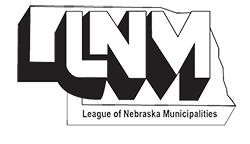 EDDs
[Speaker Notes: External Coordination
The NBO continues to utilize the strategic engagement plan formed early in 2023. This model has proven to be successful in developing the Five-Year Plan and this Initial Proposal.
Establishing a relationship and a respectful rapport between the targeted stakeholder groups and state government.
Providing a uniform, base understanding of the BEAD Program.
Sharing the NPSC/Broadband Office/OCIO planning and implementation timelines and ongoing engagement plans.
Gaining a high-level understanding and clarity on stakeholder’s understanding of the current state of broadband deployment, priority, adoption, and affordability and priority concerns.
Gaining a high-level understanding of the ISP’s interest and participation in deployment, priority concerns, and potential participation in other broadband deployment programs.
Establish feedback mechanisms to capture additional input from stakeholders.

The NBO website has been a key space to publicize events and keep the public updated on grant application deadlines, challenge processes, awards, and programs.

ISPs are important partners in this process.  An initial survey was sent to the ISPs concerning the Five-Year Action Plan in late July.  Since then, regular meetings have been held to ensure they are aware of the process and have opportunities to offer guidance as the project progresses.  These partnerships are critical to getting the network built out in Nebraska so the NBO will make sure to keep them aware of the process, deadlines, and opportunities.

Internal Coordination 
Continued working with PSC, DED, NDOL, OCIO and others to ensure no duplication of efforts]
Broadband Workforce Plan
NBO will develop a Workforce Working Group
NBO will support the integration of broadband related careers
NBO will support an appropriately skilled and credentialed workforce
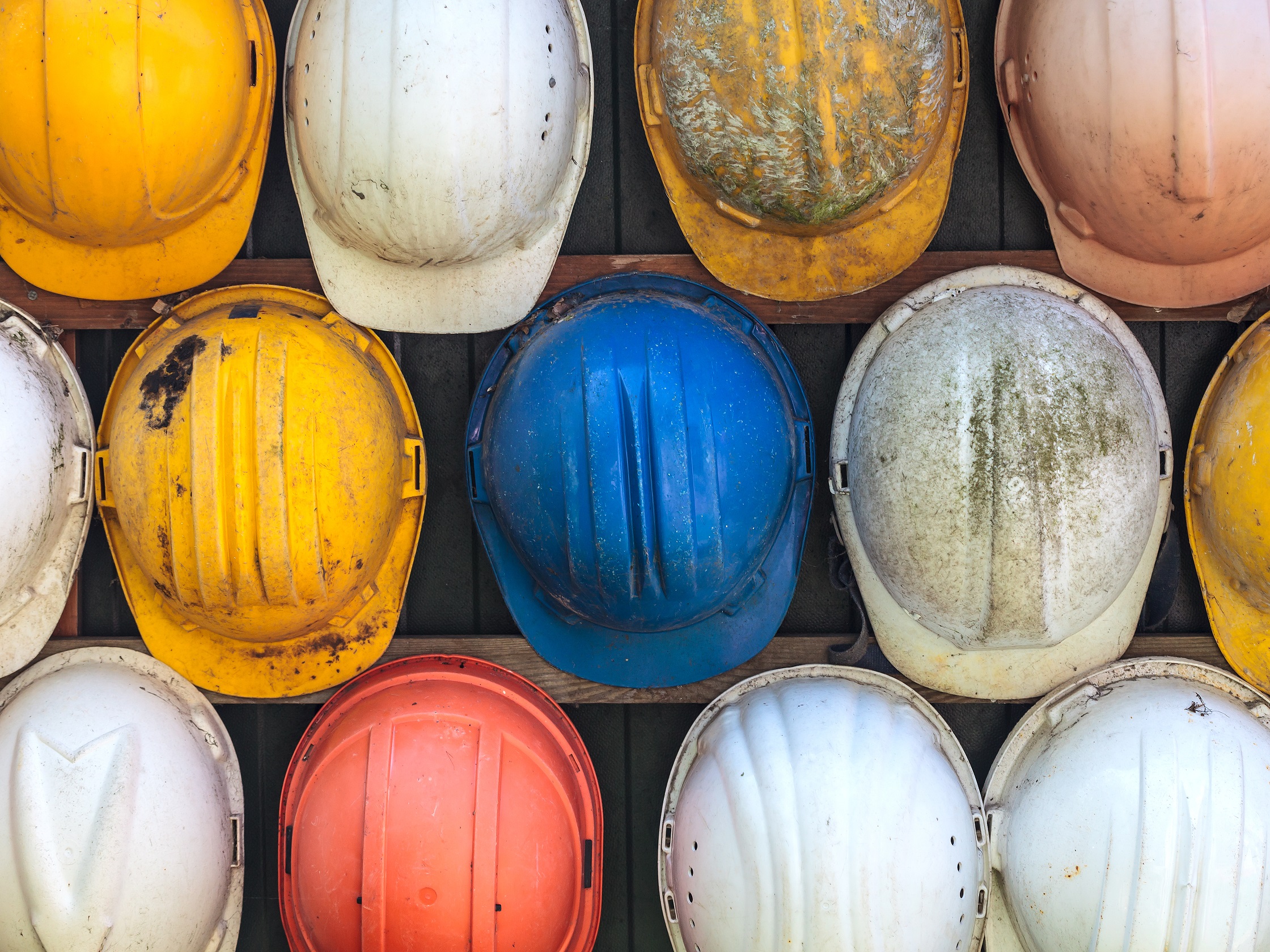 [Speaker Notes: NBO will develop a Workforce Working Group to serve as a catalyst and facilitator of workforce related communications, coordination, and awareness between NBO agencies, training programs, and broadband providers and contractors.
Engage and collaborate with NDOL, DED, Department of Education, and a network of ISPs, contractors, union and worker organizations, and CBOs to share information related to hiring and training opportunities
Work with DED and NDOL  to leverage existing pre-apprenticeship, internship (InternNE), and registered apprenticeship programs and encourage the use of same by subgrantees 
Work with stakeholders to identify, evaluate, and leverage state and national training models and training programs

NBO will support the integration of broadband related careers into Career and Technical Education Programs (including high-school and justice involved) and will encourage broadband providers and contractors to recruit through such programs in addition to apprenticeships, and technical/industry-lead training programs to reach and recruit individuals early and/or at transition points to open doors to new career options and continually engage with labor and community-based organizations to maintain worker voice throughout the planning and implementation processes. 
NBO will convene working sessions with industry, stakeholders, training organizations, CBOs, and support organizations (State/Regional/Local) to discuss workforce shortages (current/forecasted), training and support needs (current/future), and opportunities for collaboration/programming needs (existing/scalability/net new)

NBO will require prospective subgrantees, as a part of the application process, to include a plan for ensuring that the project workforce (including those employees of the subgrantee, its contractors, or subcontractors directly engaged in the physical construction of the network), will be an appropriately skilled and credentialed workforce (including by the subgrantee and each of its contractors and subcontractors).  
NBO will ensure applicants are aware of these regulations prior to and throughout the selection process by conducting or sponsoring informational webinars, posting a list of regulations on the NBO website, and including the requirements in grant applications/instructions,  grant agreement terms and  conditions and subrecipient grant monitoring program requirements.]
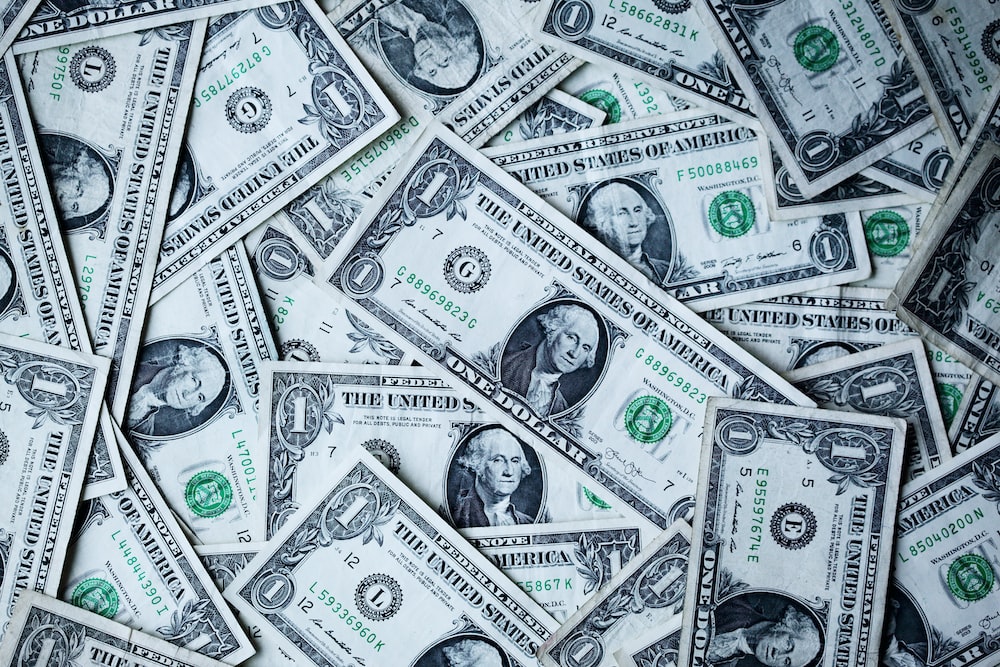 Affordability plans
Low-Cost Plan 

Middle-Class Plan
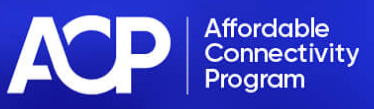 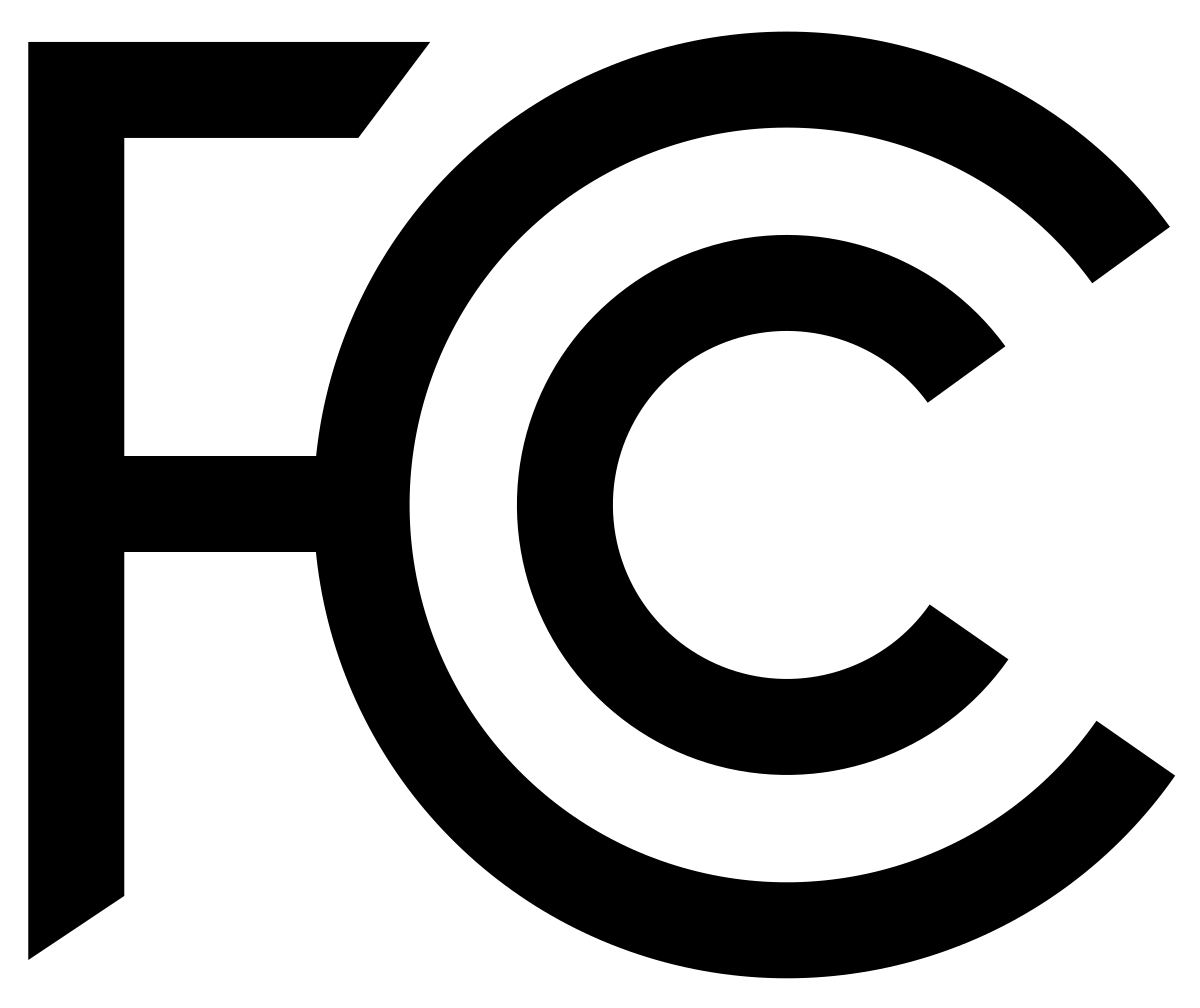 [Speaker Notes: Low-Cost Plan 
The NBO will require all subgrantees to participate in the Affordable Connectivity Program, or any successor program.
The proposed low-cost plan may not be subject to data caps, surcharges, or usage-based throttling

Middle-Class Plan
This plan will be scored as part of the application process.  
The proposed plan must also provide a typical latency of less than 100 milliseconds.  
The plan must not be subject to data caps, surcharges, or usage-based throttling and must be subject to the same acceptable use policies as all other subscribers to broadband services offered by the provider. 
The middle-class affordability plan is intended for residential customers.

All providers should promote the availability of both the low-cost and middle-class affordability plans on their websites and through other promotional avenues.]
Dr. Diane Lowe
Subgrant Process
Nebraska BEAD Subgrant Process
Communication
Communication
Communication
Communication
Communication
If you have questions…
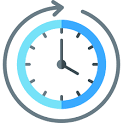 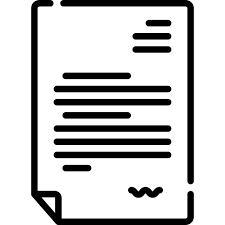 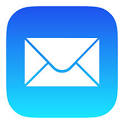 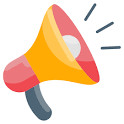 Things applicants can do to prepare
Register with SAM.gov – free version is fine
If already registered, make sure it is current
Request your Unique Entity Identifier (UEI)
Write down/track your questions 
Keep an eye on https://broadband.nebraska.gov/
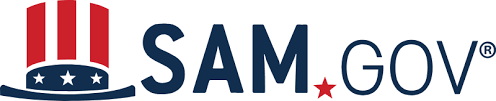 Your Feedback
Do the goals stated in the Initial Proposal Volume 2 address the needs of Nebraskans?
In what ways can the office improve the external and internal coordination laid out in the Initial Proposal Volume 2?
How can the Initial Proposal Volume 2’s Workforce Plan be improved to better support the broadband workforce environment in Nebraska?
Are there ways to improve the structure of the affordability plans in the Initial Proposal Volume 2?
How can the office make the grant process more streamlined and understandable in the Initial Proposal Volume 2?
[Speaker Notes: These questions can be changed as needed]
Questions & Comments